স্বাগত
শিক্ষক পরিচিতি
মোঃ মতিউর রহমান
বি এ (সম্মান), এম এ, ঢা বি।
প্রভাষক (ইসলামের ইতিহাস ও সংস্কৃতি)
বি এ এফ শাহীন কলেজ পাহাড়কাঞ্চনপুর
মোবাইল: 01793-534755
ক্লাস পরিচিতি
বিষয়: ইসলামের ইতিহাস ও সংস্কৃতি
পত্র: প্রথম, অধ্যায়: প্রথম
শ্রেণি: একাদশ
শাখা: সঞ্চিতা
বিভাগ: মানবিক
মোট শিক্ষার্থী: 40 জন
সময়: 40 মিনিট
তাং: ২২ মার্চ’২১
আজকের আলোচ্য পাঠ
প্রাক-ইসলামি আরবের রাজনৈতিক অবস্থা
শিখনফল:
এই পাঠ শেষে শিক্ষার্থীরা-
1. প্রাক-ইসলামি আরবের গোত্রীয় শাসনব্যবস্থা সম্পর্কে ব্যাখ্যা করতে পারবে।
2. প্রা-ইসলামি আরবের রাজনৈতিক অবস্থা বর্ণনা করতে পারবে।
প্রাক-ইসলামি আরবের রাজনৈতিক অবস্থা:
অত্যন্ত শোচনীয় ও নৈরাশ্যজনক ছিল
উত্তরে বাইজান্টাইন ও দক্ষিণে পারসিক সাসানীয় শাসিত অঞ্চল ব্যতিত সমগ্র আরব উপদ্বীপ স্বাধীন ছিল।
সেখানেও কেন্দ্রীয় শক্তির নিয়ন্ত্রণ ছিল না
শহরের রাজনৈতিক পরিস্থিতি কিছুটা ভালো থাকলেও মরুবাসী বেদুইনদের রাজনৈতিক জীবন মোটেই শান্তিপূর্ণ ছিল না।
1. গোত্রীয় শাসনব্যবস্থা:
কেন্দ্রীয় কোনো শাসনব্যবস্থা ছিল না। তাই আরবরা বিভিন্ন গোত্রে বিভক্ত হয়ে গোত্রীয় শাসনব্যবস্থা চালু করে।
শহরবাসী আরবদের রাজনৈতিক অবস্থা কিছুটা ভালো থাকলেও মরুবাসী আরবদের ক্ষেত্রে তা ছিল অরাজকতাপূর্ণ।
তবে আরবরা নিজ নিজ গোত্রের প্রতি শ্রদ্ধাশীল ছিল। গোত্রীয় নিয়মেই তাদের রাজনৈতিক জীবন পরিচালিত হতো।
2. গোত্রপ্রীতি:
গোত্রপ্রীতি আরবদের মূল প্রেরণা
এর মূলকথা হলো- গোত্রের অন্য সদস্যদের প্রতি সীমাহীন ও নিঃস্বার্থ আনুগত্য ও শ্রদ্ধাবোধ।
পি. কে হিট্টি বলেন-“এ সময় সদস্যদের ওপর গোত্রের দাবি এতই প্রবল ছিল যে, গোত্রের প্রয়োজনে কোনো স্বামী তার স্ত্রীকেও ত্যাগ করতে পারত।”
গোত্রের প্রতি আরবদের এ অকৃত্রিম ভালোবাসা ও আনুগত্যকে ‘আসাবিয়া’ বা গোত্রীয় সংহতি বলা হয়।
3. গোত্রীয় সংঘাত:
প্রাক-ইসলামি যুগে পানির নহর, গবাদি পশু, তৃণভূমি, ঘোড়দৌড় প্রভৃতি বিষয়সহ তুচ্ছ ঘটনাকে কেন্দ্র করে গোত্রে গোত্রে রক্তক্ষয়ী যুদ্ধ হতো।
কোনো কোনো ক্ষেত্রে এ যুদ্ধ দীর্ঘদিন ব্যাপী স্থায়ী হতো।
একটি উটকে প্রহারের ঘটনাকে কেন্দ্র করে বনু বকর ও বনু তাঘলিব গোত্রের মধ্যে চলমান ‘বাসুসের যুদ্ধ’ দীর্ঘ 40 বছর স্থায়ী হয়েছিল।
এসব গোত্রীয় কলহ ‘আইয়াম আল আরব’ বা ‘আরবদের দিন’ নামের পরিচিত।
ঐতিহাসিক এ. গিবনের মতে, অজ্ঞতার যুগে আরবে প্রায় 1700 টি ‍যুদ্ধ সংঘটিত হয়েছিল।
4. গোত্রীয় জোট:
মক্কার নেতৃত্বে প্রাক-ইসলামি আরবে গোত্রীয় জোট গড়ে উঠেছিল।
আরব গোত্রপতিদের সাথে মক্কার ব্যবসায়ীদের একটি চুক্তি স্বাক্ষরিত হয়েছিল; যাকে ‘ইলাফ’ বলে।
আরব ঐতিহাসিক বালাজুরির মতে, অনুরূপভাবে আরবের পাশ্ববর্তী সিরিয়া, ইয়েমেন, আম্মান প্রভৃতি অঞ্চলের সাথে বিভিন্ন শান্তিচুক্তি সম্পাদিত হওয়ায় সত্যিকার অর্থেই আরবে একটি গোত্রীয় জোট বা কমনওয়েলথ প্রতিষ্ঠিত হয়েছিল।
5. শেখ বা গোত্রপ্রধান:
প্রাক-ইসলামি আরবে প্রত্যেক গোত্রে একজন দলপতি থাকত।
গোত্রপ্রধানকে ‘শেখ’ বলা হতো।
বয়স, বীরত্ব, বিচক্ষণতা, অর্থনৈতিক স্বচ্ছলতা প্রভৃতি বিবেচনা করে শেখ মনোনয়ন করা হতো। তার কোনো নির্দিষ্ট মেয়াদকাল ছিল না।
শেখের প্রতি আনুগত্য ছিল সর্বজনীন। যুদ্ধ, সন্ধি, ব্যবসায়িক যোগাযোগ প্রভৃতি ক্ষেত্রে তার সিদ্ধান্তই চূড়ান্ত ছিল।
তবে তিনি বয়োজ্যেষ্ঠ্যদের নিয়ে গঠিত পরামর্শসভার সাথে আলোচনা করে তিনি তা সম্পাদন করতেন।
6. আল মালা বা মন্ত্রণাসভা:
এটি একটি রাজনৈতিক সংগঠন বা মন্ত্রণাসভা।
এ পরিষদ মক্কার বিবদমান গোত্রগুলোর মধ্যে ভারসাম্য রক্ষা করত। তবে এ পরিষদের কোনো নির্বাহী ক্ষমতা ছিল না; কেবল পরামর্শ দিতে পারত। এর বিভিন্ন দপ্তরের মধ্যে উল্লেখযোগ্য ছিল-
ক. রিফাদাহ: এর কাজ ছিল- তীর্থযাত্রীদের রসদ সরবরাহ করা।
খ. সিকায়াহ: এর কাজ ছিল- তীর্থযাত্রীদের প্রয়োজনীয় পানীয় সরবরাহ করা।
গ. হিজাবা: এর কাজ ছিল- কাবাগৃহ ঢেকে রাখার ব্যবস্থা করা।
ঘ. লিওয়া: এর কাজ ছিল- যুদ্ধের সময় পতাকা বহন করা।
‘দারুল নাদওয়াহ’ নামক কক্ষে এর সভা বসত।
7. মক্কার পৌর সমিতি:
মক্কার নাগরিক ও তীর্থযাত্রীদের সুযোগ-সুবিধা নিশ্চিত করার জন্য একটি পৌর সমিতি গঠন করা হয়েছিল।
8. বিচারব্যবস্থা:
সুষ্ঠ কোনো বিচারব্যবস্থা ছিল না।
আরবের সর্বত্র ‘জোড় যার মুল্লুক তার নীতি’ নীতি প্রচলিত ছিল।
চোখের বদলে চোখ, দাঁতের বদলে দাঁত নীতিতে তারা বিশ্বাসী ছিল।
কোনো কোনো ক্ষেত্রে ‘আল দিয়াৎ’ বা Blood Money প্রদানের বিনিময়ে হত্যাকারী মুক্তি পেতো।
হত্যাকারী পালিয়ে গেলে তাকে ‘আল তারিদ’ বা সমাজচ্যুত ঘোষণা করা হতো।
মূল্যায়ন
দলীয় কাজ
আল মালা বা মন্ত্রণাসভার ৪টি দপ্তরের নাম লিপিবদ্ধ করো।
পুনঃআলোচনা
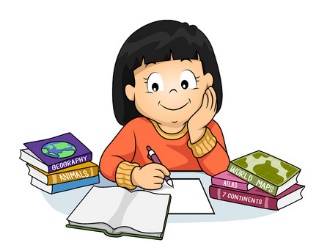 বাড়ির কাজ:
অনুধাবনমূলক প্রশ্নোত্তর লিখবে-
1. প্রাক-ইসলামি আরবের গোত্রীয় শাসনব্যবস্থা সম্পর্কে ব্যাখ্যা করো।
2. আসাবিয়া বলতে কী বোঝায়? ব্যাখ্যা করো।
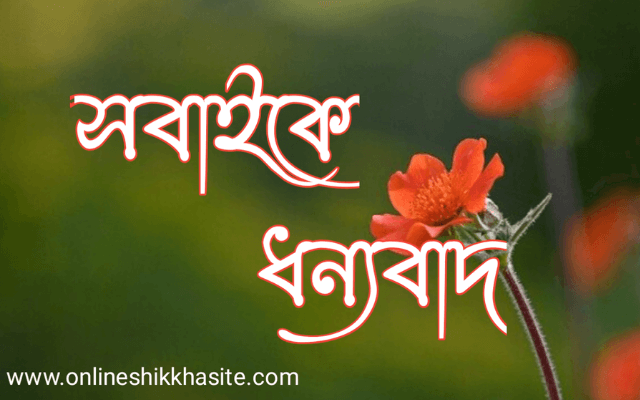